Masterclass Iselinge zelfsturing
Sjoerd Voerman - VR2A | VR3SG6
Wie wil ik zijn?
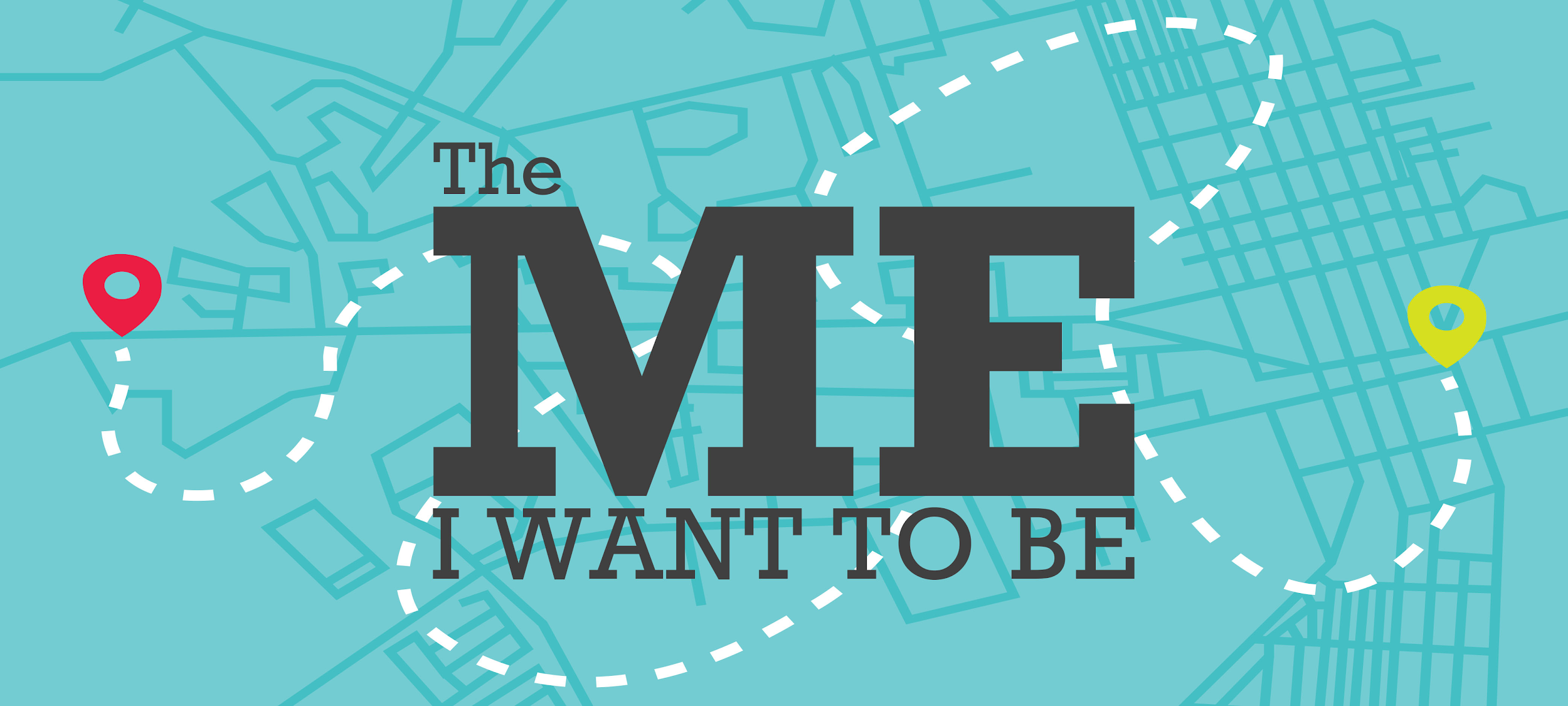 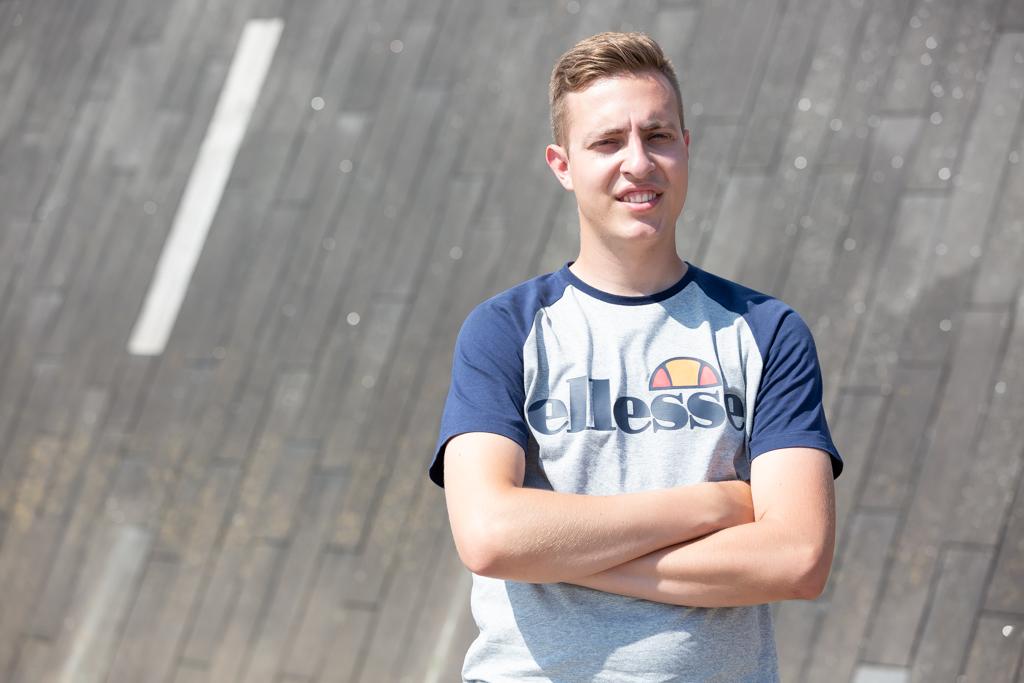 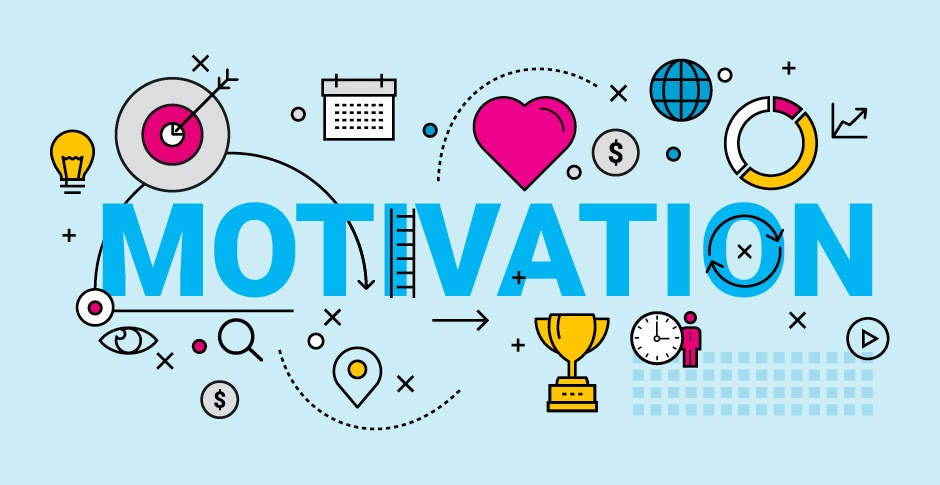 Masterclass
In gesprek
Zimmerman en Pintrich
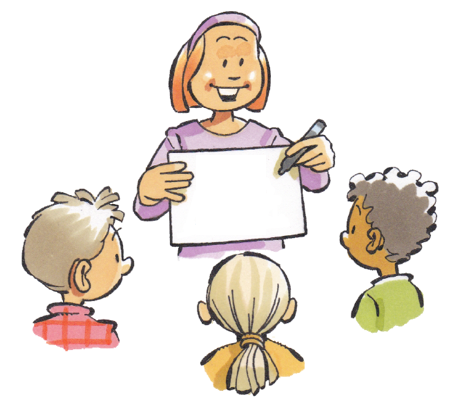 Zimmerman (modellen)
Zimmerman: modellen en scaffolding
Verschil en overeenkomsten
Lange termijn: scaffolding 
Korte termijn: modellen
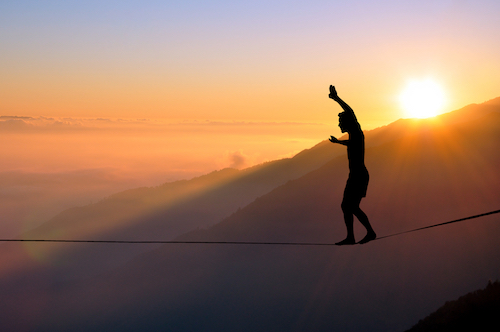 Pintrich (motivatie)
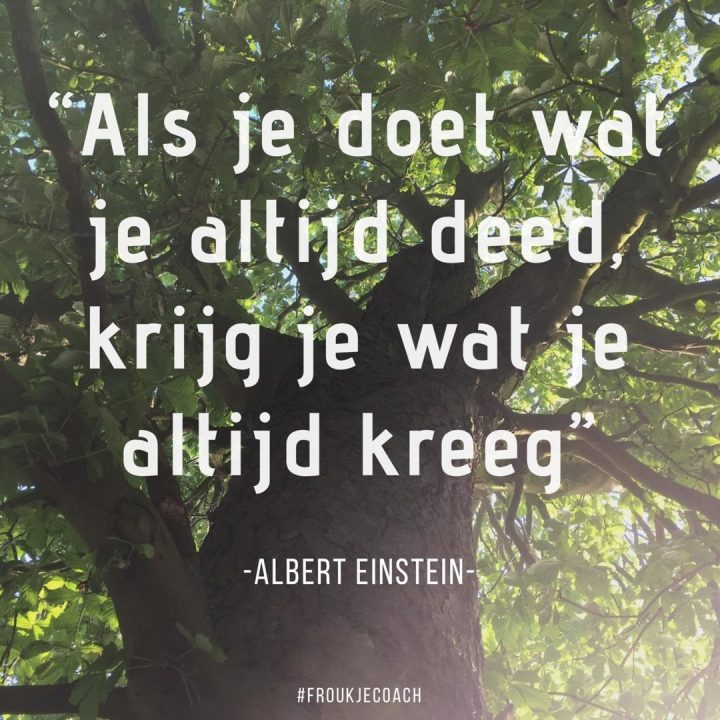 Beginsituatie
CBS De Rank in Toldijk, groep 7/8
Evaluatietool Iselinge
Terugblikken op vorige lessen 
Uitgestelde aandacht
Concrete begeleiding zelfregulatie 
Denklessen (metacognitie)
Beginsituatie 
Voorbereidingsfase
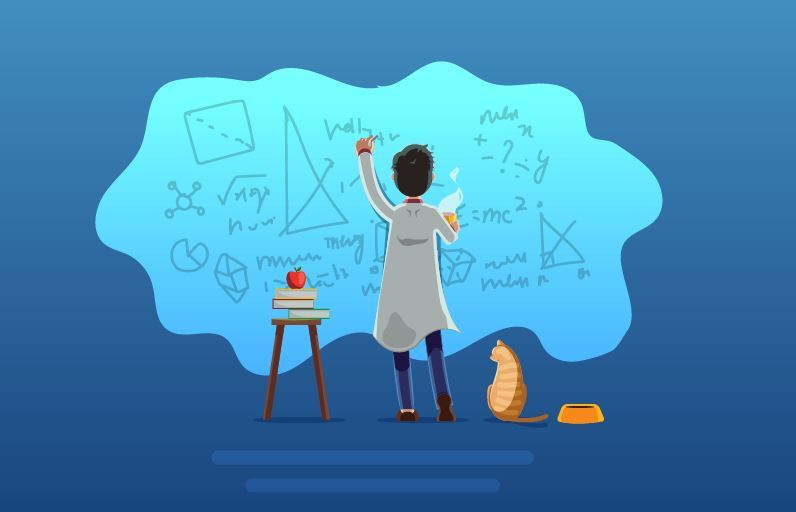 Voorkennis ophalen
Verwachtingen uitspreken 
Duidelijke werkopdracht
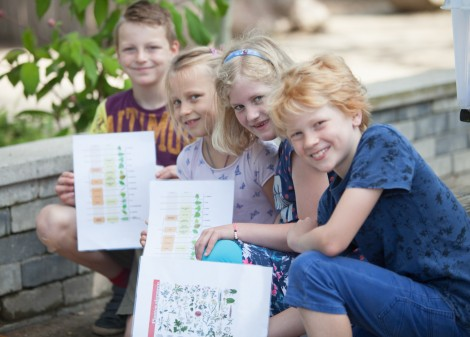 Beginsituatie
Uitvoeringsfase
Kennis over (meta)cognitie
Kennis over motivatie en gedrag 
Begeleiding 
Denklessen
Uitgestelde aandacht
Beginsituatie
Reflectiefase
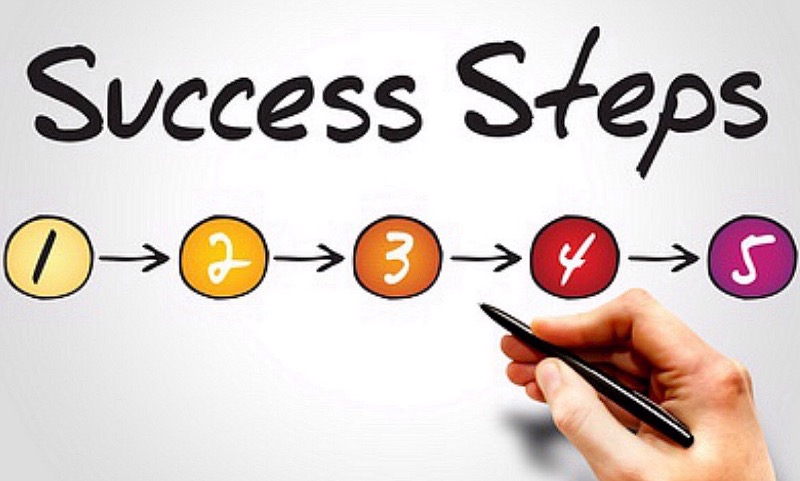 Terugkomen op afspraken, leerstrategieën 
Afronden door doelen
Meeloopdag 
SCCSSCHL 3.0 te Wolfersveen
Leren door kernconcepten 
Leerlingen vrij om dag in te plannen 
Instructiemomenten 
Begeleiding 
Stoel in de klas
Gevoel
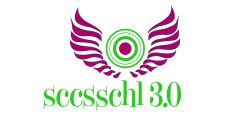 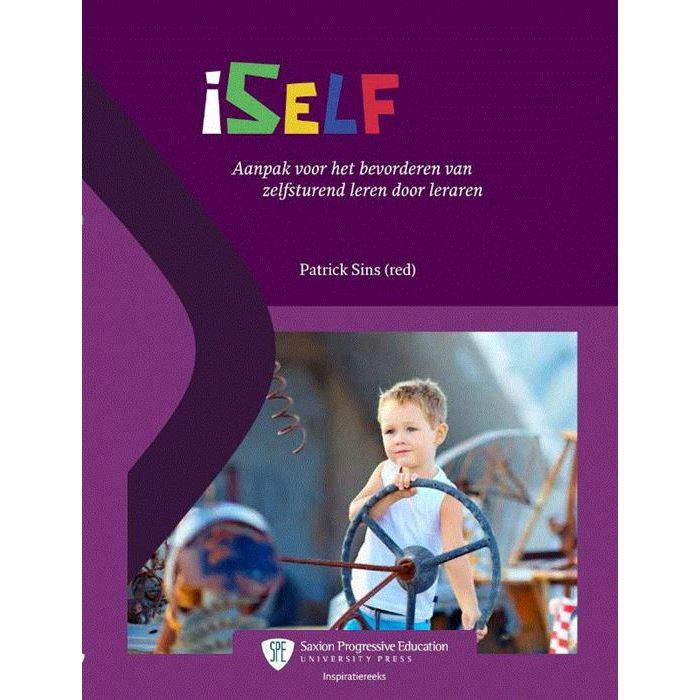 iSelf
Combinatie van beide bekende ‘methodes’ 
Gericht op aanleren zelfregulerend leren
Doelen
WAT? 		Verbeteren van de zelfregulerende vaardigheden
BIJ WIE?		De cognitieve bovenkant van mijn groep (6 leerlingen)
HOE?			Instructie, vraagstelling, begeleiding en reflectie 
WANNEER?		IPC, thema het brein
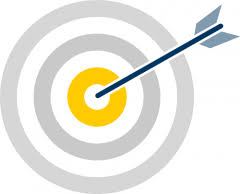 Opbouw van de lessen
Voorbereidingsfase: terugkijken (cognitie, motivatie en gedrag), introduceren, ophalen voorkennis en instrueren, verwachtingen
Uitvoeringsfase: observeren, negeren, stimuleren, spiegelen, ondersteunen 
Reflectiefase:  reflecteren, evalueren, doelen stellen, vooruit kijken
Voorbereidingsfase als docent
Lesdoel concreet maken in subdoelen 
Terugkijken naar proces in gedrag, cognitie en motivatie
Introduceren onderwerp
Instrueren 
Verwachtingen
Uitvoeringsfase als docent
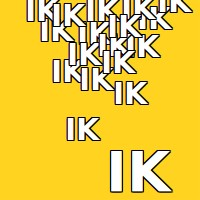 Scaffolding
Negeren
Stimuleren
Spiegelen 
Ondersteunen
Reflectiefase als docent
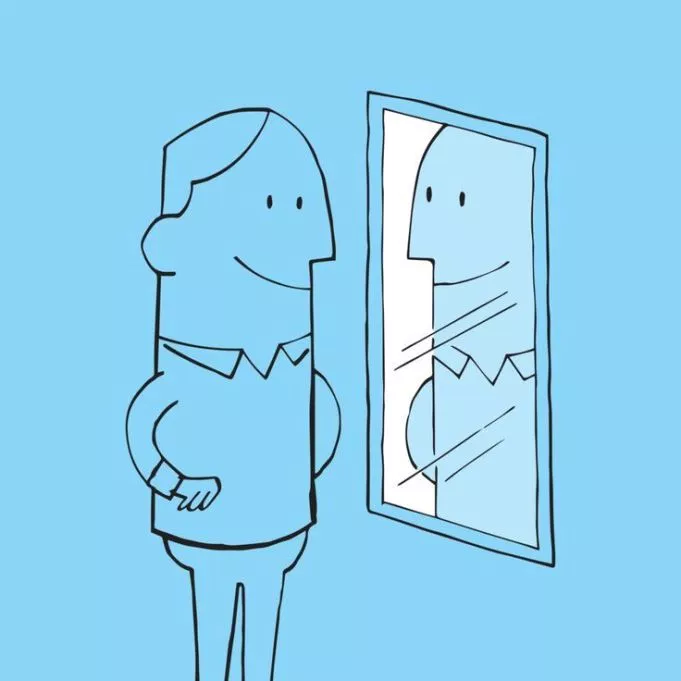 Open vragen 
Ongemakkelijk
Doel stellen
Evaluatie leerlingen
Zelfregulatie bevorderd 
Bewustwording 
Gedrag en motivatie
Rand erg dun tussen negeren en dan motivatie verliezen 
Context lastig als student
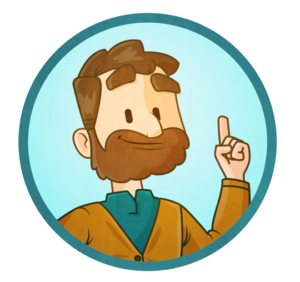 Evaluatie leerkracht
Gegroeid 
Bewuster geworden 
Ingrijpen
Sturing kunnen loslaten
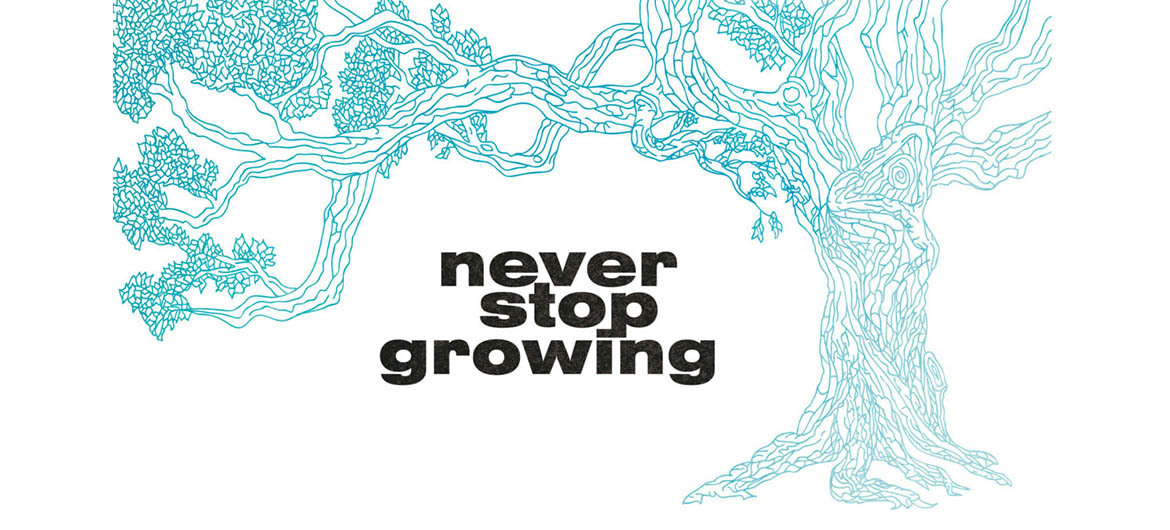